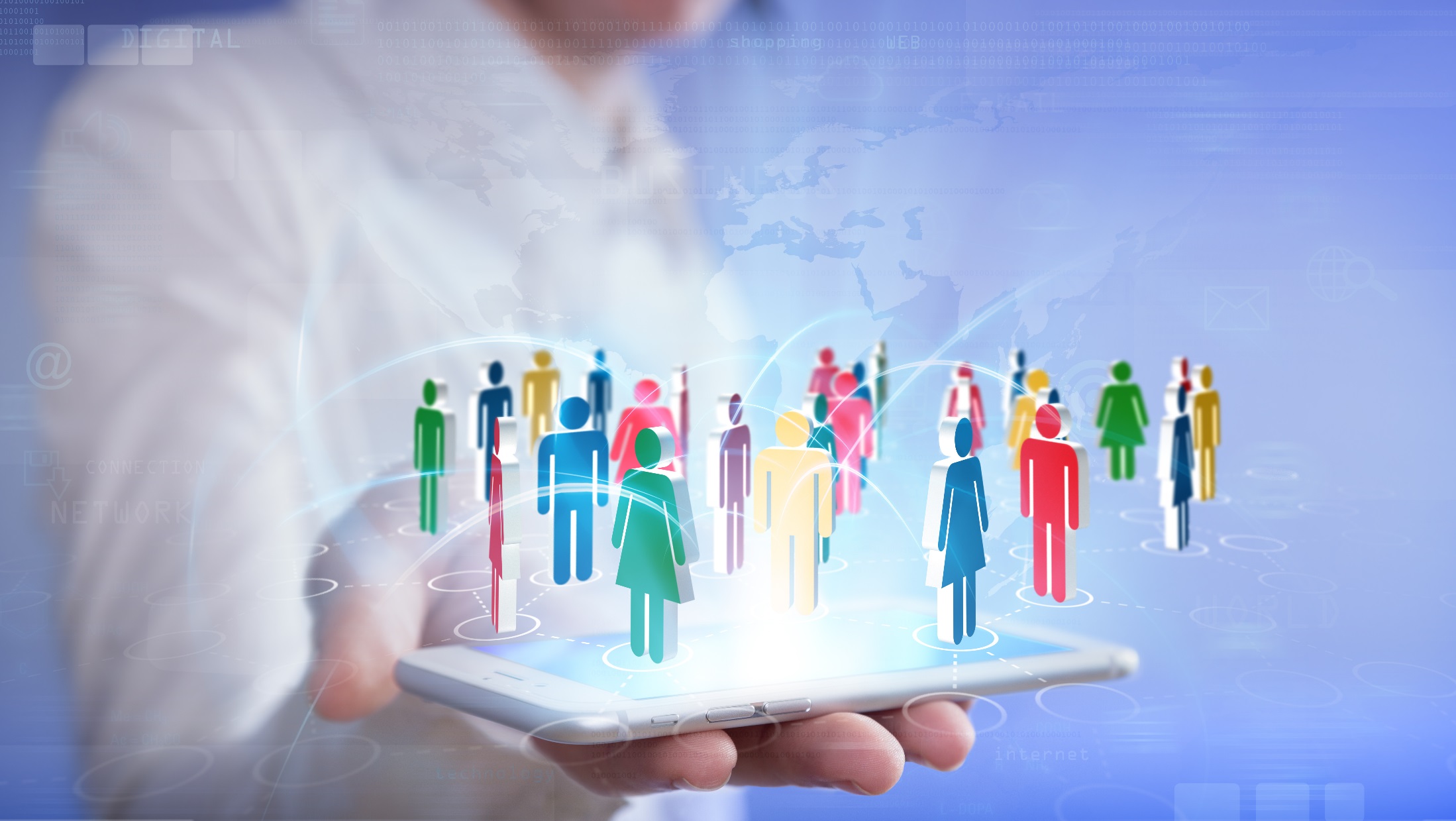 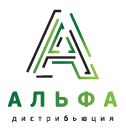 МЕРЧЕНДАЙЗИНГ НА АУТСОРСИНГ
Пакетное 
предложение
1
Базовый
2
Стандарт
3
Стандарт +
Пакеты услуг мерчендайзинга
Описание пакетов услуг
Дополнительные услуги